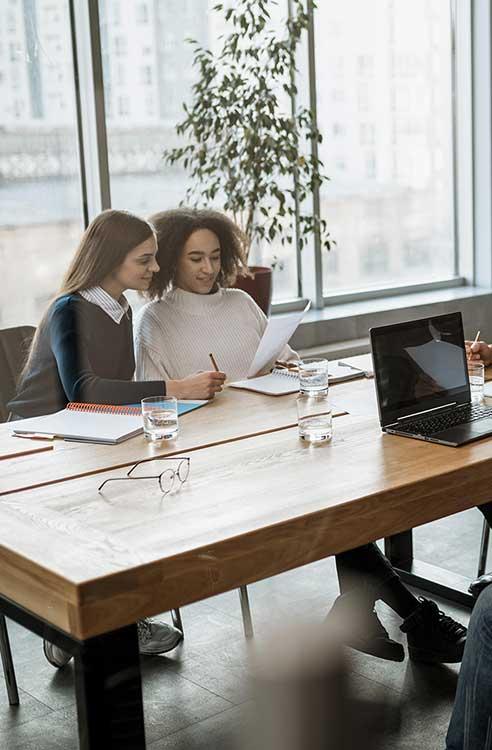 Advancing 
Digital Equity 
& 
Social Justice in Adult Education
Veronica N. Parker, Ed.D. & Mandilee Gonzales
What are your interests
Your Facilitators for Today
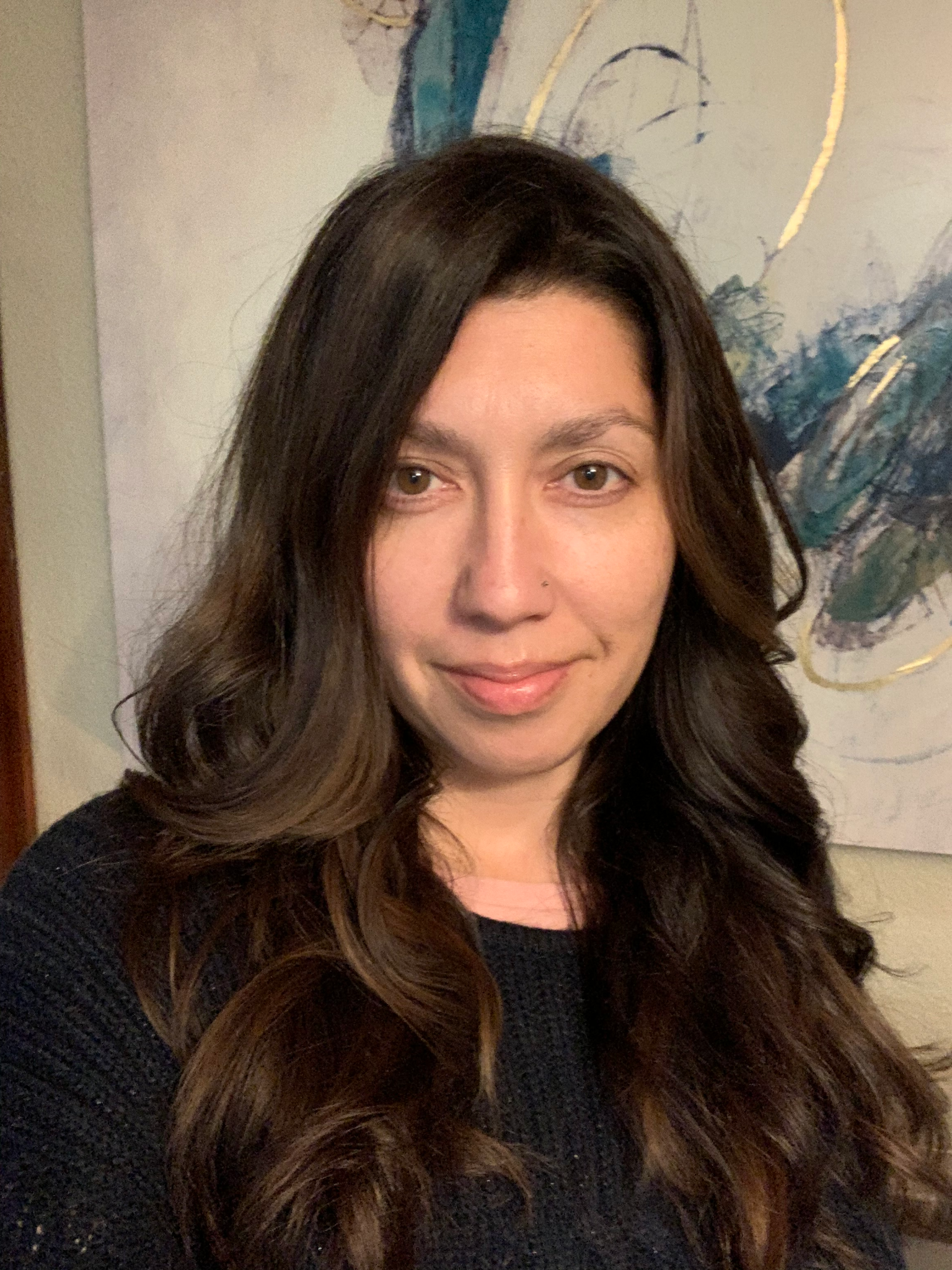 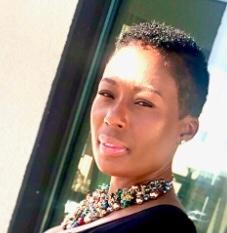 Veronica Parker Ed.D.
Coordinator, 
Adult Education vnparker@scoe.net
Mandilee Gonzales
Project Specialist, 
Adult Education mgonzales@scoe.net
Outcomes
Outcome #1
Outcome #2
To leave with a deeper understanding of what social justice and digital equity are and how they impact the digital divide.
To critically reflect on our positionalities and current research, and identify strategies to close the digital equity gap.
Today’s Agenda
Welcome
Objectives
Essential Agreements
Creating a Brave Space
Historical Context of Education
Critically Reflecting to Assess Positionality
WHAT is Social Justice and WHAT is Digital Equity
Activity: Reflection 
Developing Teachers as Agents of Inclusion and Social Justice
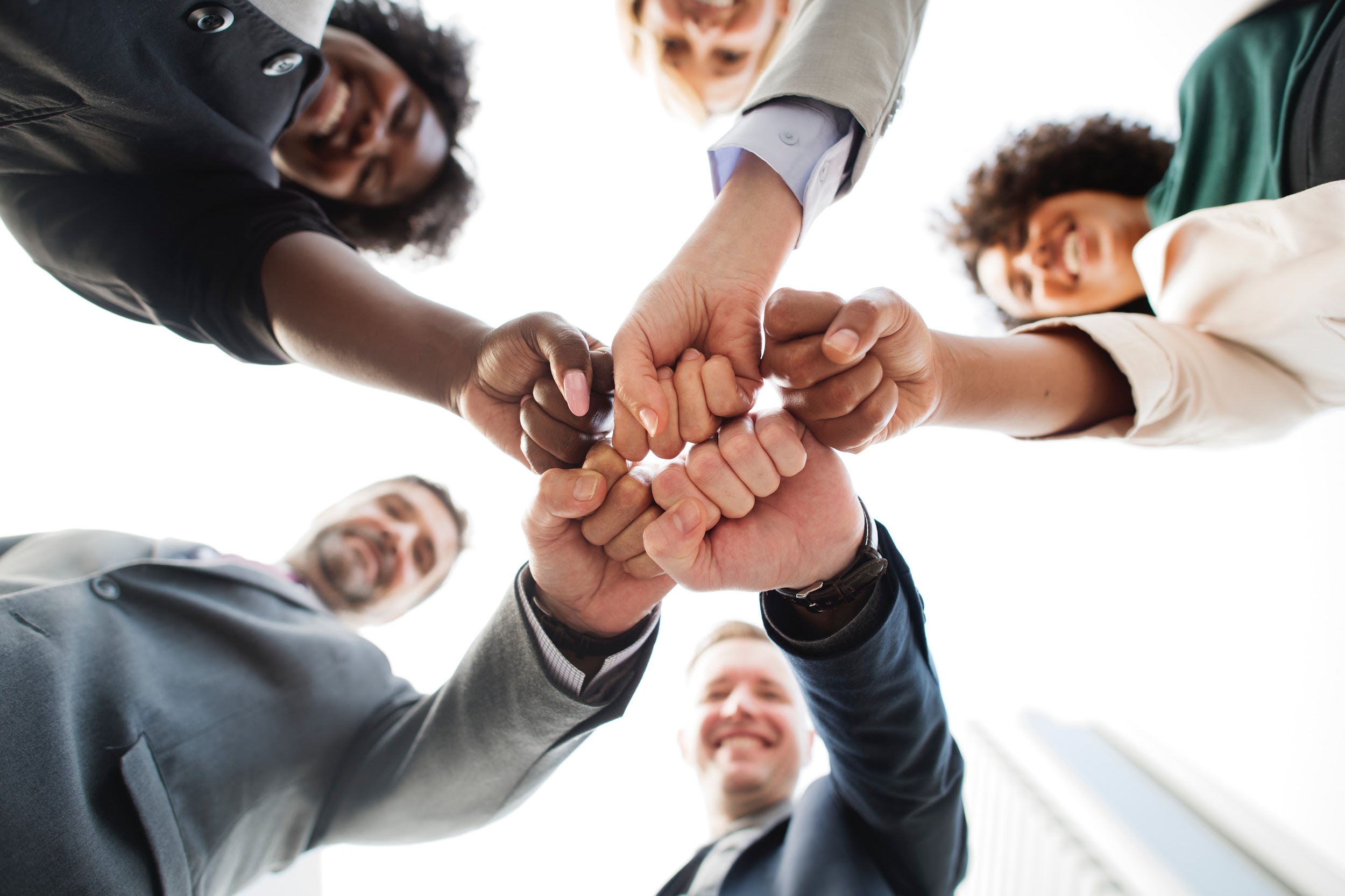 Essential Agreements
Stay Engaged
Speak Your Truth
Actively Listen
Assume Best Intent
Expect and Accept Non-closure
Be open to experience discomfort

(Singleton, 2015)
Thank you for trusting us and 
participating in this space!
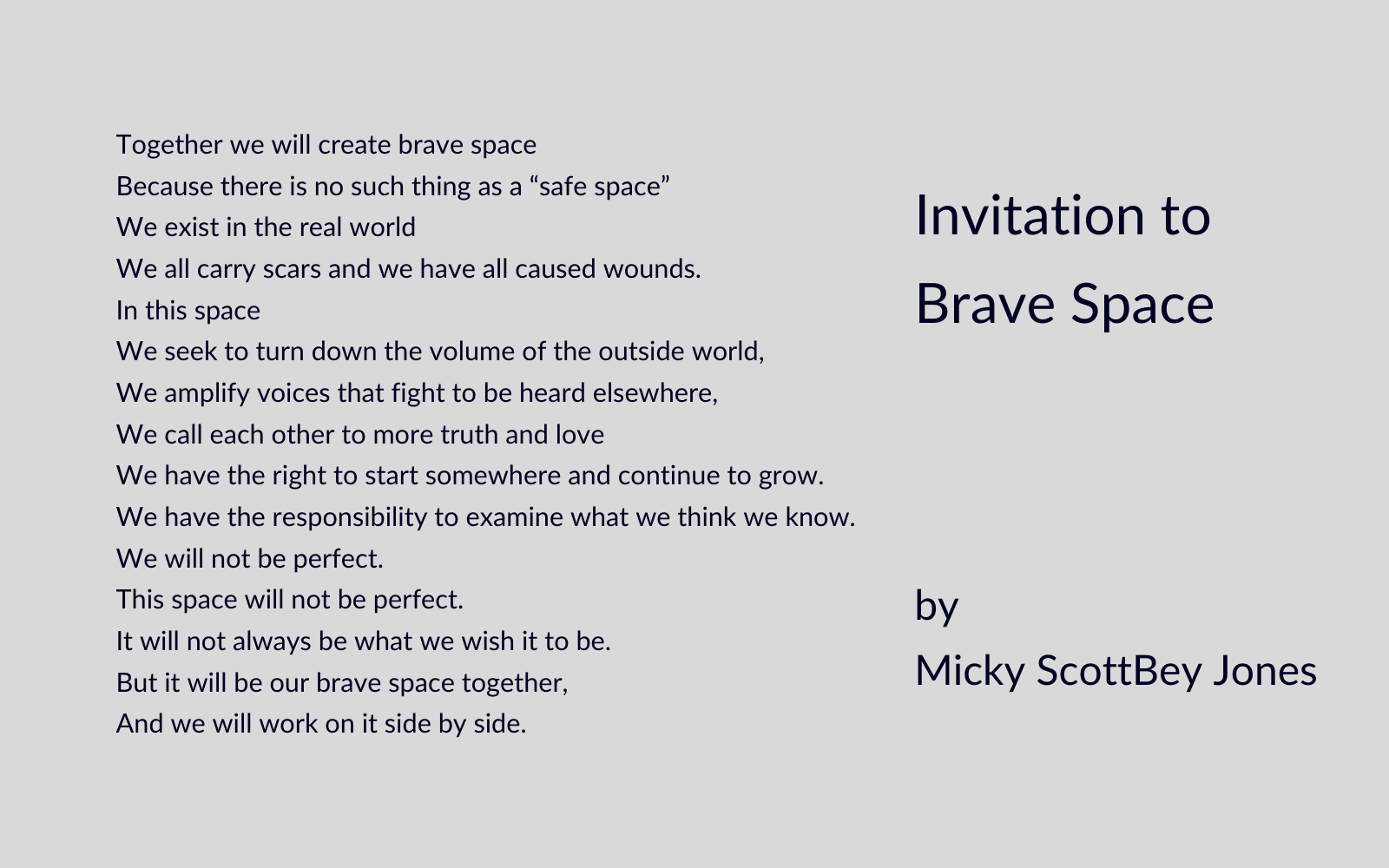 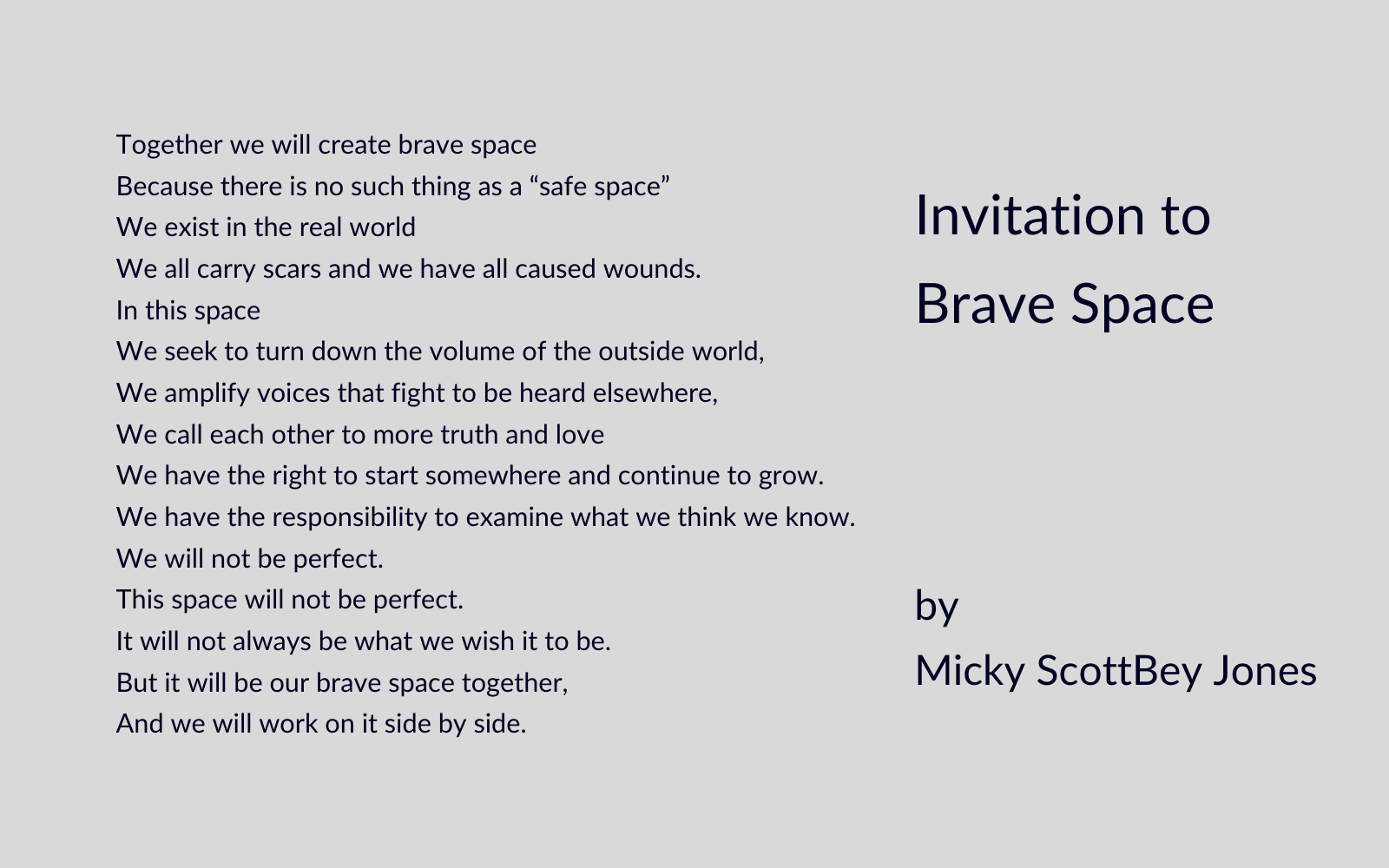 An Invitation to Brave Space
By
 Micky ScottBey Jones
An Invitation to Brave Space by Micky Scott Bey Jones
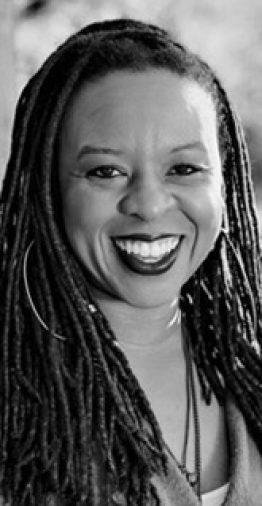 [Speaker Notes: https://www.youtube.com/watch?v=D5XSTnYKgS8


https://www.lrng.org/interfaith-youth-core/playlist/interfaith-cooperation-civil-rights-reflect/activity/an-invitation-to-brave-space]
Historical Context
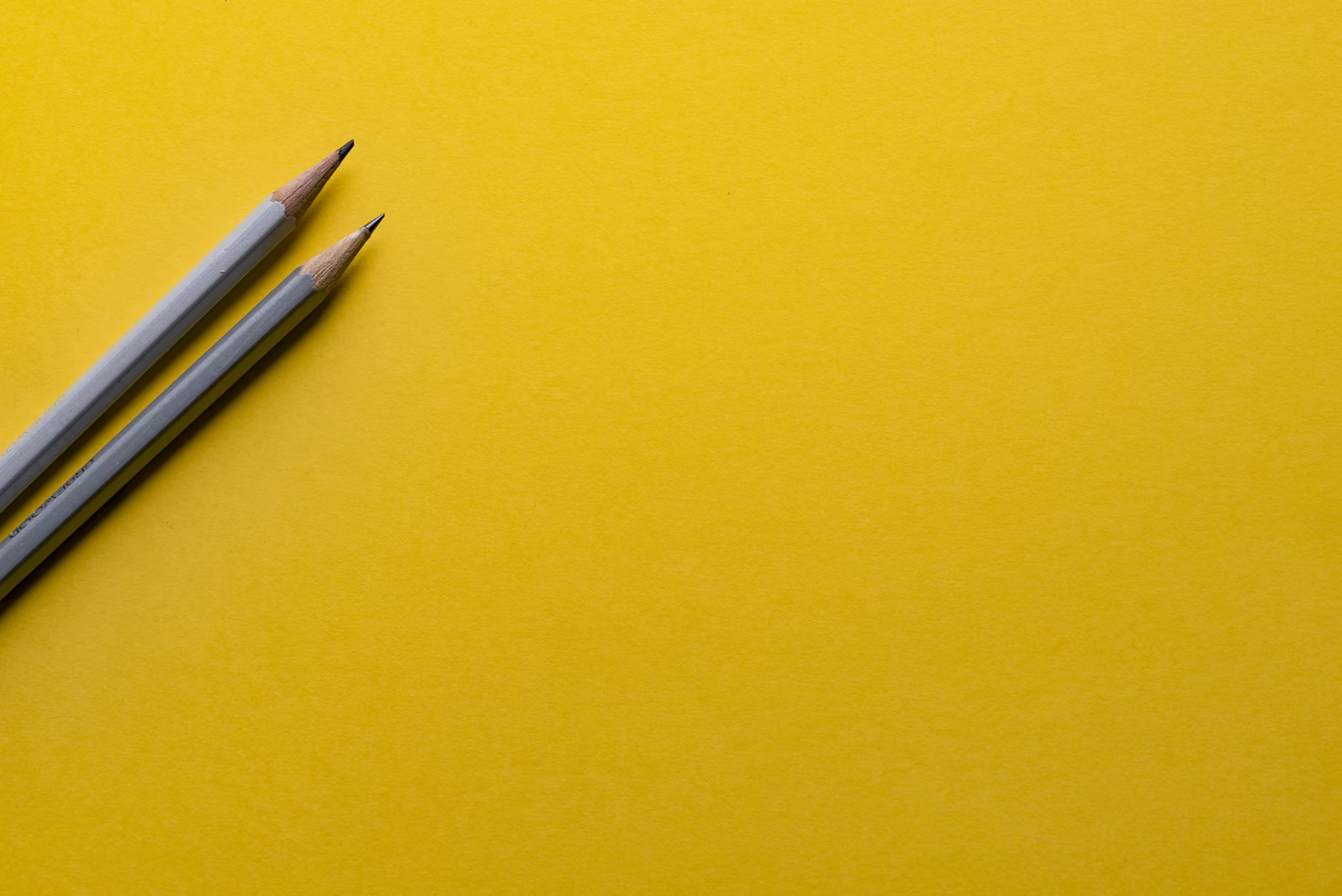 Historical Timeline of Public Education in the U.S.

Oppression and Education

The Lens of Systemic Oppression
[Speaker Notes: 1779 Thomas Jefferson proposes a two-track educational system, with different tracks in his words for “the laboring and the learned.” Scholarship would allow a very few of the laboring class to advance, Jefferson says, by “raking a few geniuses from the rubbish.”

1830s By this time, most southern states have laws forbidding teaching people in slavery to read. Even so, around 5 percent become literate at great personal risk.

1820-1860 The percentage of people working in agriculture plummets as family farms are gobbled up by larger agricultural businesses and people are forced to look for work in towns and cities. At the same time, cities grow tremendously, fueled by new manufacturing industries, the influx of people from rural areas and many immigrants from Europe. During the 10 years from 1846 to 1856, 3.1 million immigrants arrive, a number equal to one eighth of the entire U.S. population. Owners of industry needed a docile, obedient workforce and look to public schools to provide it.

1852 Two years after California became a state; the legislature passed a bill barring African American children from schools. The First State Convention of Colored Citizens of the State of California met in 1854 and in a public pronouncement chafed against this discriminatory measure.

1864 Congress makes it illegal for Native Americans to be taught in their native languages. Native children as young as four years old are taken from their parents and sent to Bureau of Indian Affairs off-reservation boarding schools, whose goal, as one BIA official put it, is to “kill the Indian to save the man.”

By 1870 California had devised a formula of ten. When African Americans, Asian Americans, or American Indians numbered ten students, a school district was empowered to create separate schools for whites and non-white children.

Understanding individual and  systemic oppression and its effects on leading and relationships will help to 

Historical Timeline of Public Education in the U.S.
https://drive.google.com/file/d/1VIJvbkSoCDUFj4ZhFk4gZ13QASp2qkmv/view 

Oppression and Education
https://drive.google.com/file/d/1mWCcdoxETZHSJdvQOg1zpK_FEBahxbNH/view 

The Lens of Systemic Oppression
https://drive.google.com/file/d/1WLqCpL1eV2NVE4_0qrGWl7e1iU2RGVyA/view]
Social Justice and Equity
[Speaker Notes: 5 mins]
Social justice is about distributing resources fairly and treating all students equitably so that they feel safe and secure—physically and psychologically.


(National Education Association, 2019)
What is 
Social Justice?
Work continuously to understand historic patterns of injustice and hold ourselves accountable for our actions in perpetuating, disrupting, and ameliorating those patterns in our education system.
Celebrate/Acknowledge diversity. 
Understand mechanisms that perpetuate social oppression. 
Address oppression and discrimination head-on. 
Take positive actions to eliminate discrimination and social oppression.
(National Education Association, 2019)
Social Justice Principles
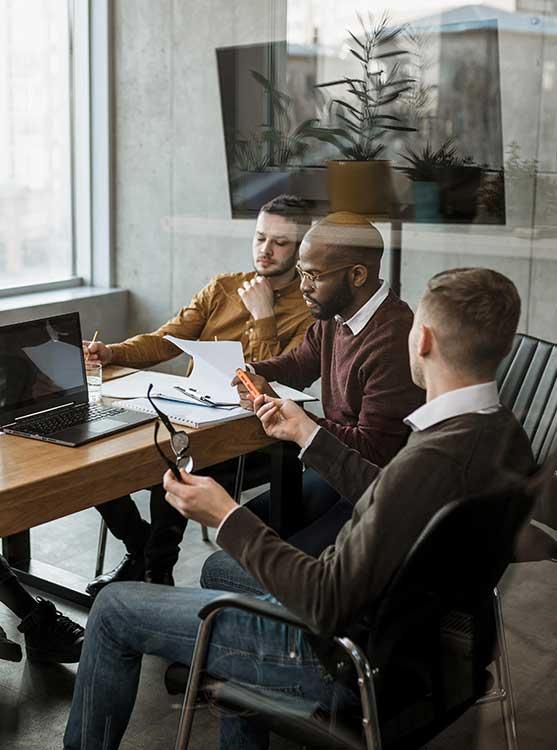 What is Equity?
Equity means that every learner receives what they need to develop their full and societal potential.


(National Equity Project, 2021)
Digital Equity is a condition in which all individuals and communities have the information technology capacity needed for FULL participation in our society, democracy and economy. Digital Equity is necessary for civic and cultural participation, employment, lifelong learning, and access to essential services.

(North Carolina Department of Information Technology, 2017)
What is 
Digital 
Equity?
Teacher Agency and Positionality
Positionality
Positionality is how one fits in based on gender, race, class, sexuality, ethnicity, culture, language and other social factors. 

        			Douglas & Nganga, 2013
Critical Self-Reflection to Increase Self-Awareness
Identify the ways that you perceive and process differences​
Understand how you have been shaped by the world around you, and, in turn, how others have been shaped by the world around them​
Make sense of the things you do, say, and believe​
Become more aware of your perceptions of and interactions with others​
Better understand yourself, your motivations and values, and how they impact how you engage with those whose backgrounds differ from your own​
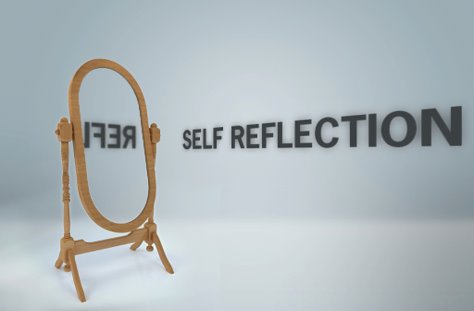 Pausing with Intention to Critically Reflect
What identities and roles (occupation included) do you hold?
What privileges do you hold and when did you become aware of them?
When did you first recognize your ethnicity or race?
How have you been marginalized?
Thinking of  your life’s choices, why do you make the decisions that you make in your organization?
Activity: Think, Pair, Share
What did you discover about yourself?
What surprised you?
Teacher Agency
Development
Theory
Inclusive Education
“How to” beyond tradition…
Undertheorized
Starts with purpose…
(Min et al., 2021)
Teacher Agency Ecological Model
Human Agency
Iterational
Professional histories
One’s intentionality
Projective
Practical-
evaluative
Short- and long-term orientations of action
Cultural, structural, and material aspects
(Priestley et al. 2015)
Inclusive Education Practices
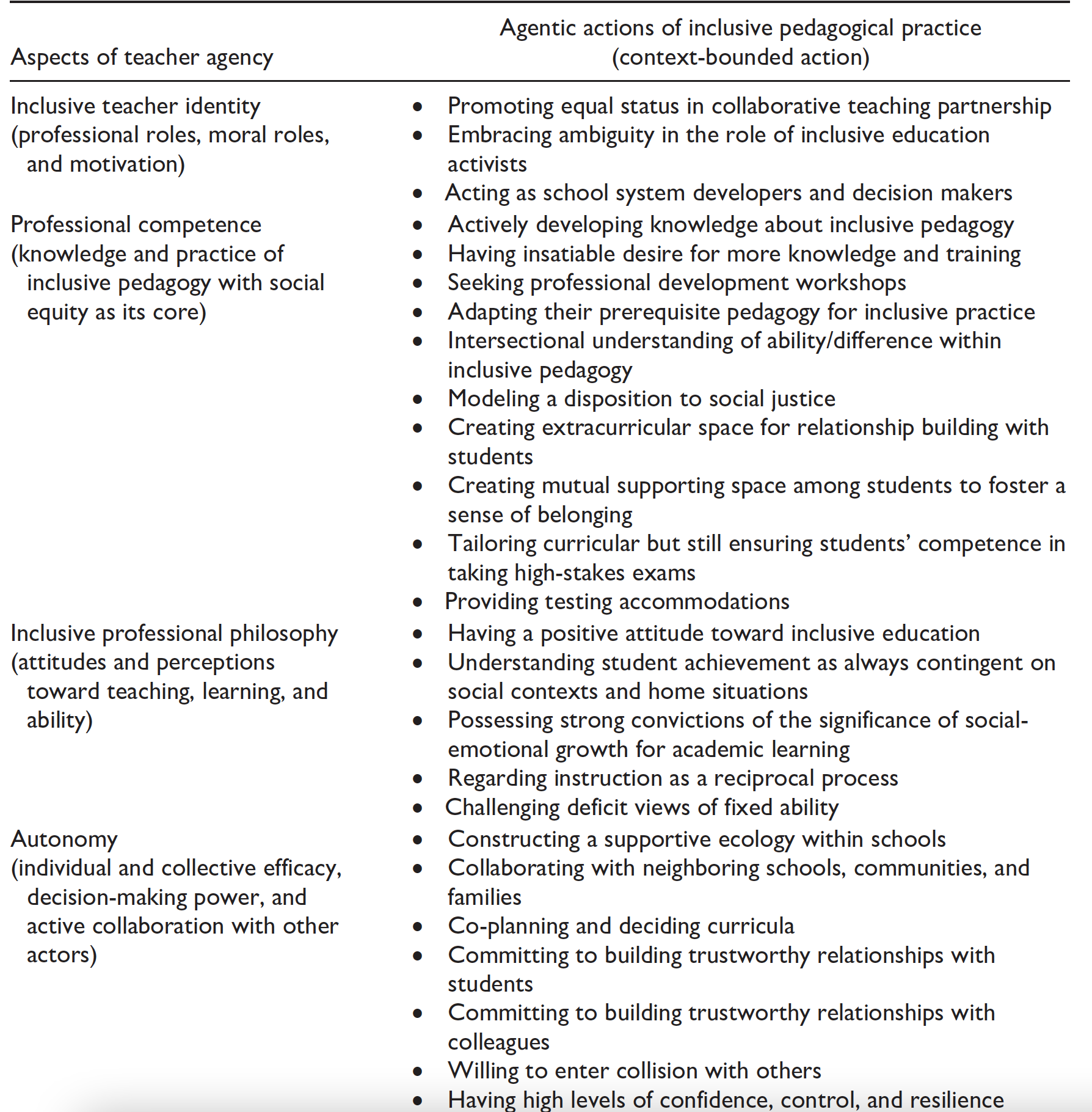 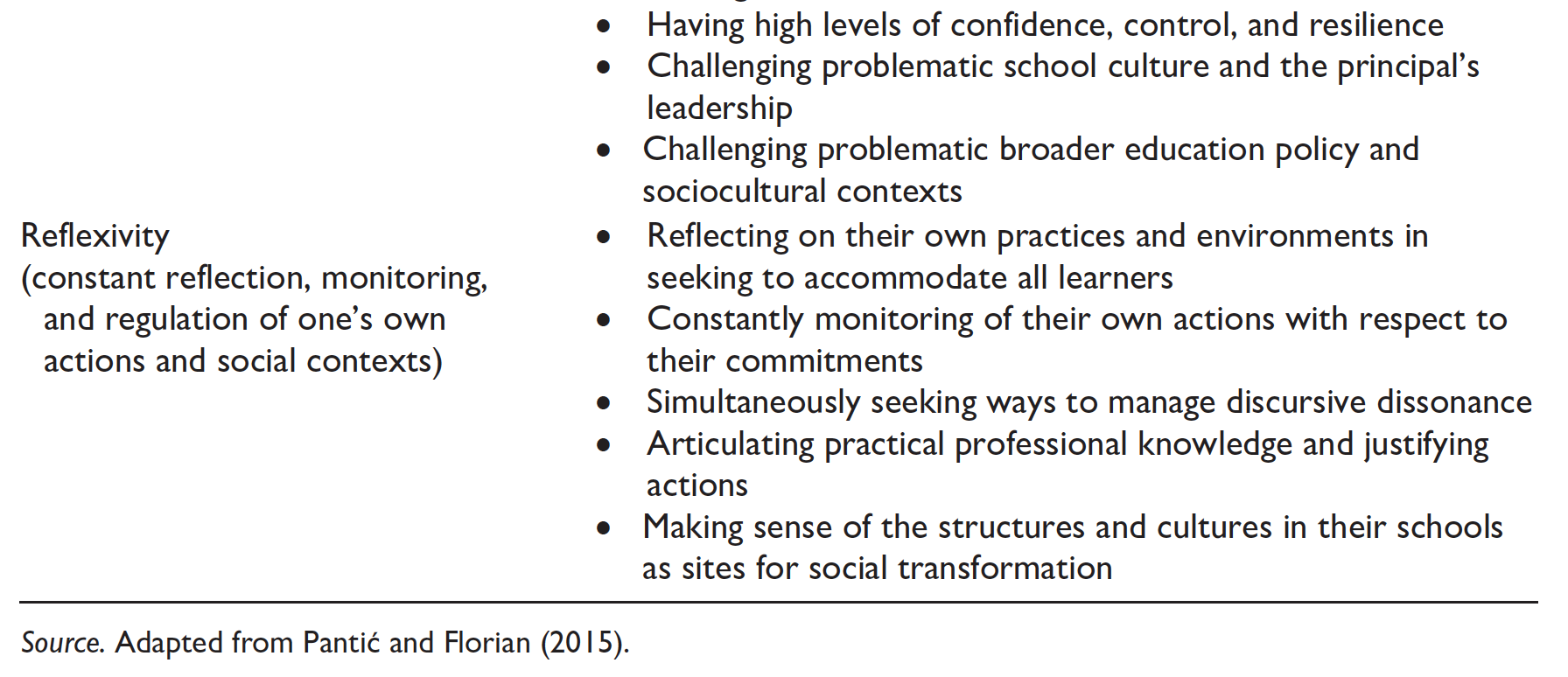 [Speaker Notes: Kozelski et al., (2014) says by definition, inclusive education aims to  enhance access, participation, and outcomes for all diverse student populations who have been traditionally excluded from formal education.]
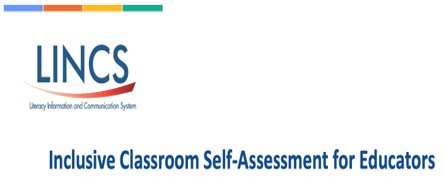 LINCS Assessment- Why?
The purpose of this assessment is to help you identify your inclusive classroom practices and areas of growth.​
​
The results are indicators for future learning and not as a failure if you score "neutral" or "unaware."
[Speaker Notes: https://lincs.ed.gov/publications/te/self-assessment.html]
Teacher Development
Possibilities include: 
1) nurturing commitment to social justice as part of teachers’ sense of purpose; 
2) developing competencies in inclusive pedagogical approaches, including working with others; 
3) developing relational agency for transforming the conditions of teachers’ workplaces; and 
4) a capacity to reflect on their own practices and environments when seeking to support the learning of all students.
Social Justice Purpose Statement
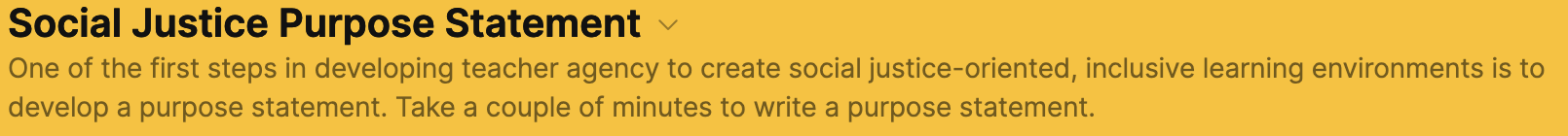 [Speaker Notes: Link to Padlet: https://padlet.com/parkernveronica/social-justice-purpose-statement-71d72lbm6g9d5r2o]
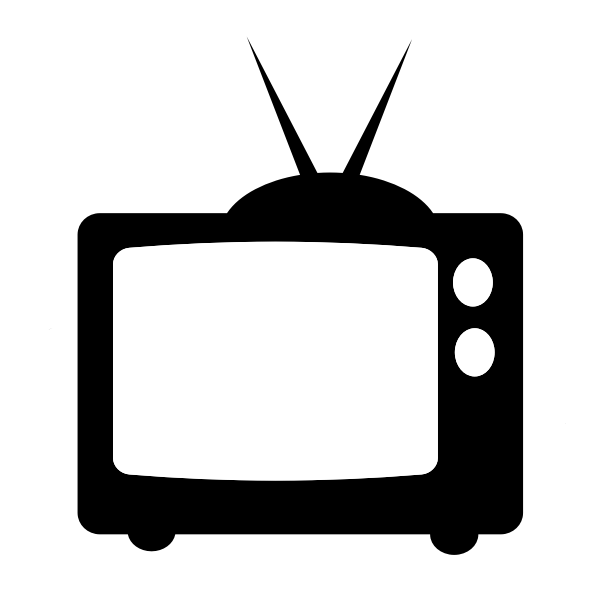 We will leave you with this…
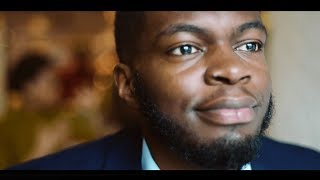 [Speaker Notes: https://ceoactionracialequity.com/issues/closing-the-digital-divide/ 

 Video]
Reflection
Thank You
Mandilee Gonzales
Veronica N. Parker, Ed.D.
mgonzales@scoe.net
vnparker@scoe.net
[Speaker Notes: Part III will engage attendees in a lightly-facilitated discussion addressing current digital equity questions. Link to Google Form to submit questions: https://docs.google.com/forms/d/e/1FAIpQLScvXuWab_rx6C_H0NDHPRYrOzVHMyYUzIaONdvLOoOjZd1m7Q/viewform]
Resources (1 of 2)
The Digital Equity Act: New Federal Funding & What it Means for WIOA Partners – November 30, 2022
https://www.youtube.com/watch?v=xf23mdWD7os
Advancing Digital Equity for All
https://www.youtube.com/watch?v=SLbkpUjyQt0
New York State Library Digital Inclusion Toolkit 
https://www.nysl.nysed.gov/libdev/Digital-Inclusion-Toolkit.pdf
Digital Equity Act
https://www.digitalequityact.org/
Digital Equity Plans - Releases Sept. 22’ https://tech.ed.gov/files/2022/09/DEER-Resource-Guide_FINAL.pdf
Resources (2 of 2)
World Education 
Hanover
Social Justice, Inclusive Education, and Teacher Agency
What COVID-19 Taught Us About Pedagogy and Social Justice—Pandemic or Not
Open Source curriculum / Digital literacy 
https://www.goodfirms.co/blog/best-free-open-source-library-management-software-solutions
https://www.ppic.org/blog/commentary-narrowing-the-digital-divide-with-pandemic-benefits/ 
Affordable Digitale Connectivity Program - FCC / EBB
This fact sheet focuses on the latest available data, from 2019 and 2020.
Advancing our commitment to equity, social justice and economic justice: https://docs.google.com/presentation/d/1LgtHdbH3Xyx9SHE7ph7PI8363zmrVu84gvA7nZTdf14/edit#slide=id.gf9f96dbc7d_0_19